PHY131H1S Introduction to Physics I – Jason Harlow
Hello and welcome!
This is the first of a two-semester course to introduce physics to science students specializing disciplines other than physics.
This semester, we will study
Required Text: “Physics for Scientists and Engineers” 2nd Edition (Copyright 2008) by Randall Knight.
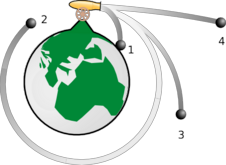 MEDICAL RADIATION SCIENCES PROGRAM Open house
Tonight: January 10, 2011     5pm – 7pm
The Michener Institute for Applied Health Sciences
222 St. Patrick Street, Toronto, Ontario
 
Food and Refreshments provided
Pre-register for our guided tours by visiting: 
			http://www.michener.ca/radsci/form.php
Guided tours every 30 minutes
Career opportunity info
In-depth info on our three program disciplines:  Nuclear Medicine, Radiation Therapy and Radiological Technology
 
UNIVERSITY OF TORONTO/ THE MICHENER INSTITUTE
JOINT MEDICAL RADIATION SCIENCES DEGREE/ DIPLOMA PROGRAM
416-978-7837   	email: hrocha@michener.ca
website: http://www.utoronto.ca/radiationsciences/
Welcome  - please make yourself comfortable!
I am Jason Harlow.  Here are some ways to reach me:
Telephone: 416-946-4071
Office: MP129-A
Email:  jharlow  at physics dot utoronto dot ca
Course web page is on http://portal.utoronto.ca Important course materials and links are all available on this web-site.
Make sure you get the one-page hand-out!
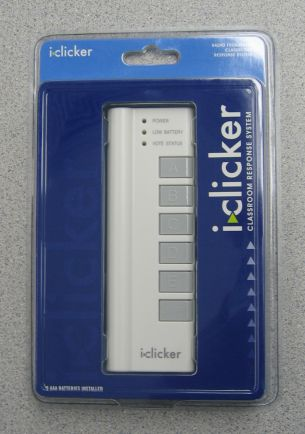 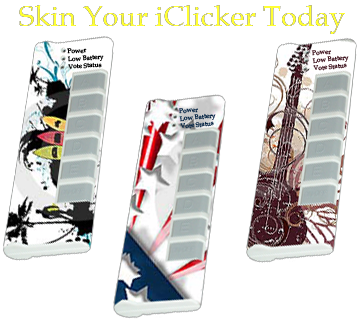 Class Participation will be measured using “i>clickers” – you can buy one at the bookstore for  $42 new, or $32 used.
You will use your clicker every Monday and Wednesday class beginning this Wednesday.  Don’t forget it!
If you can’t come, please do NOT ask a friend to bring your clicker for you!!
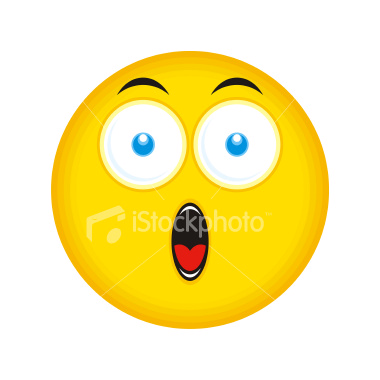 What is Physics?
Randall Knight, the author of the course textbook, states that Physics is


It is
This course has a bad reputation for being hard, but
The trick is to treat Physics Problem-Solving as                                                  Focus on the                                                rather than memorizing equations.
About Learning Physics
In PHY131S, tests and the exam will involve

Each concept                                       This will continue into the second half of the full course:

Assimilating any concept
Keep up with your studies.
The “last minute cram” before a test or exam is
Today..  Motion!
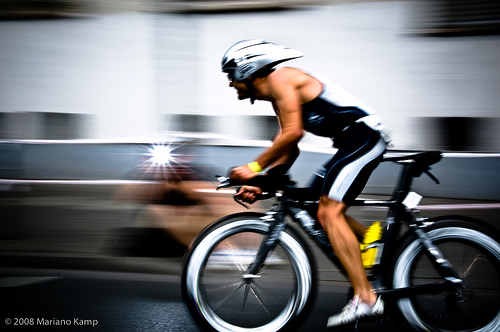 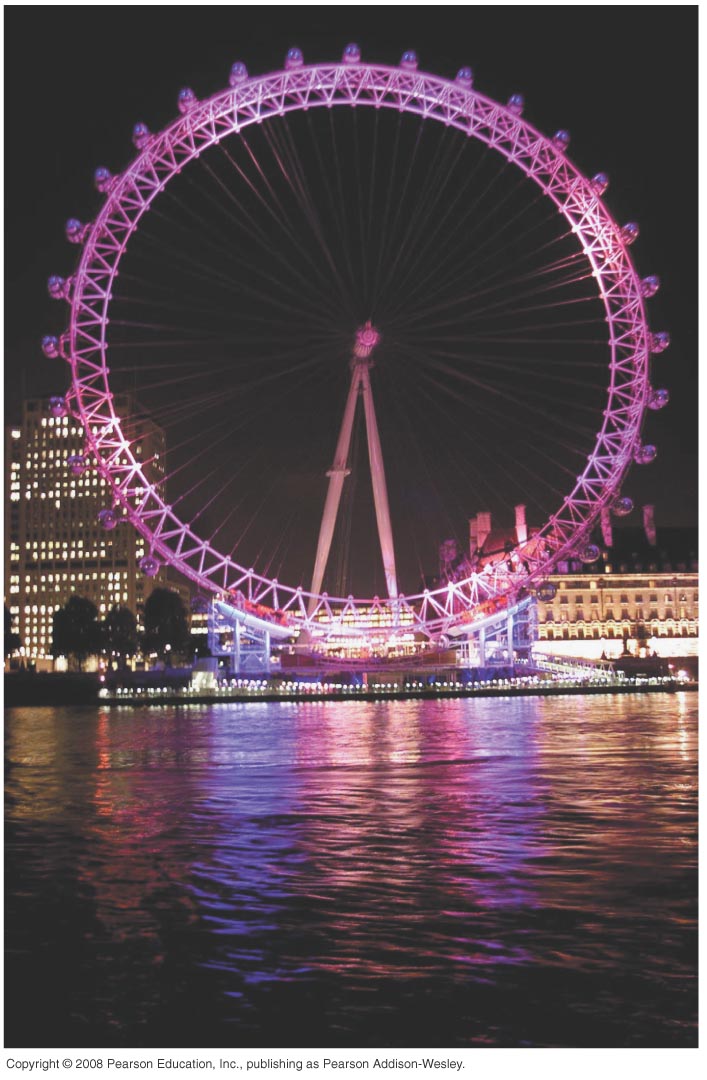 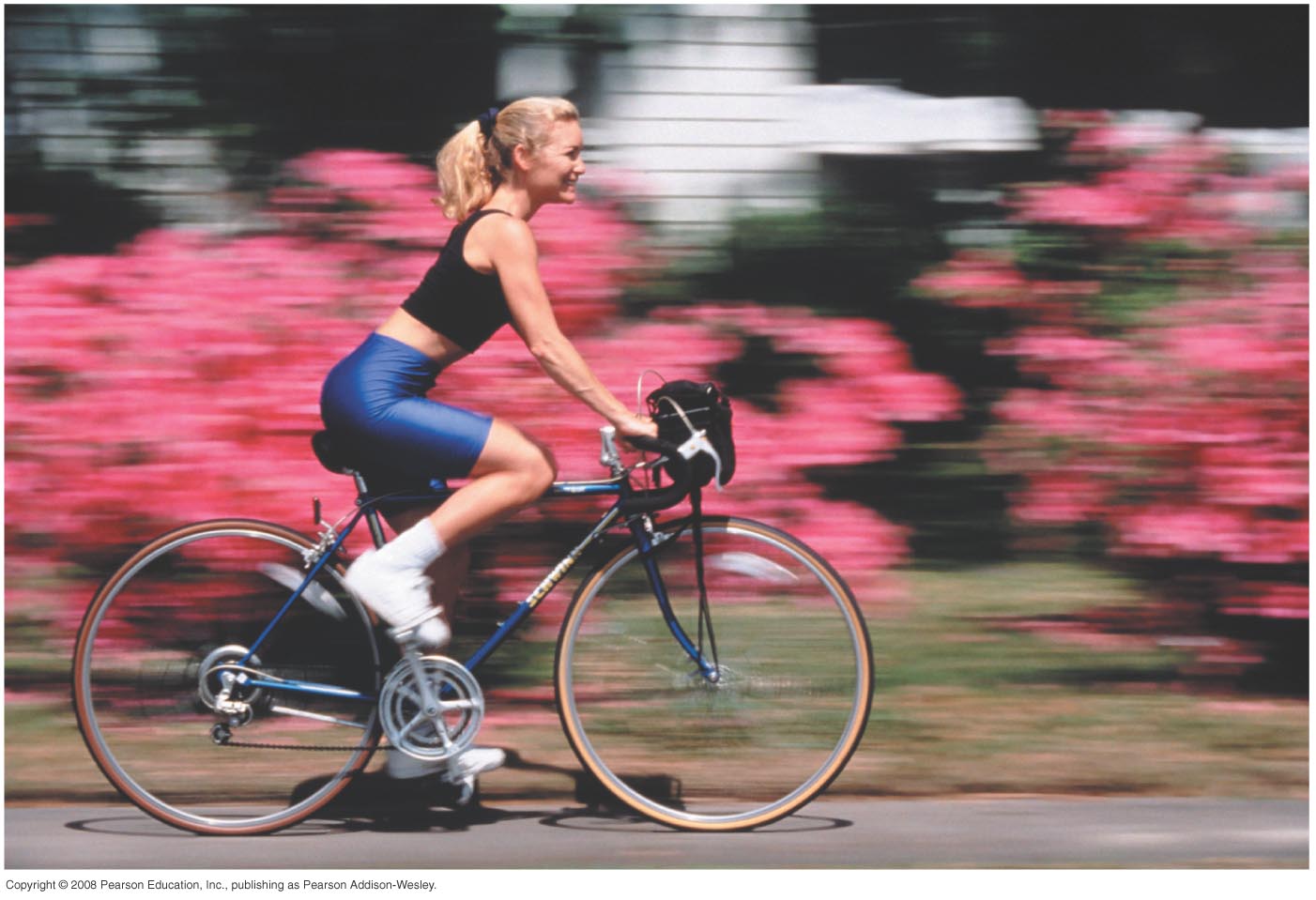 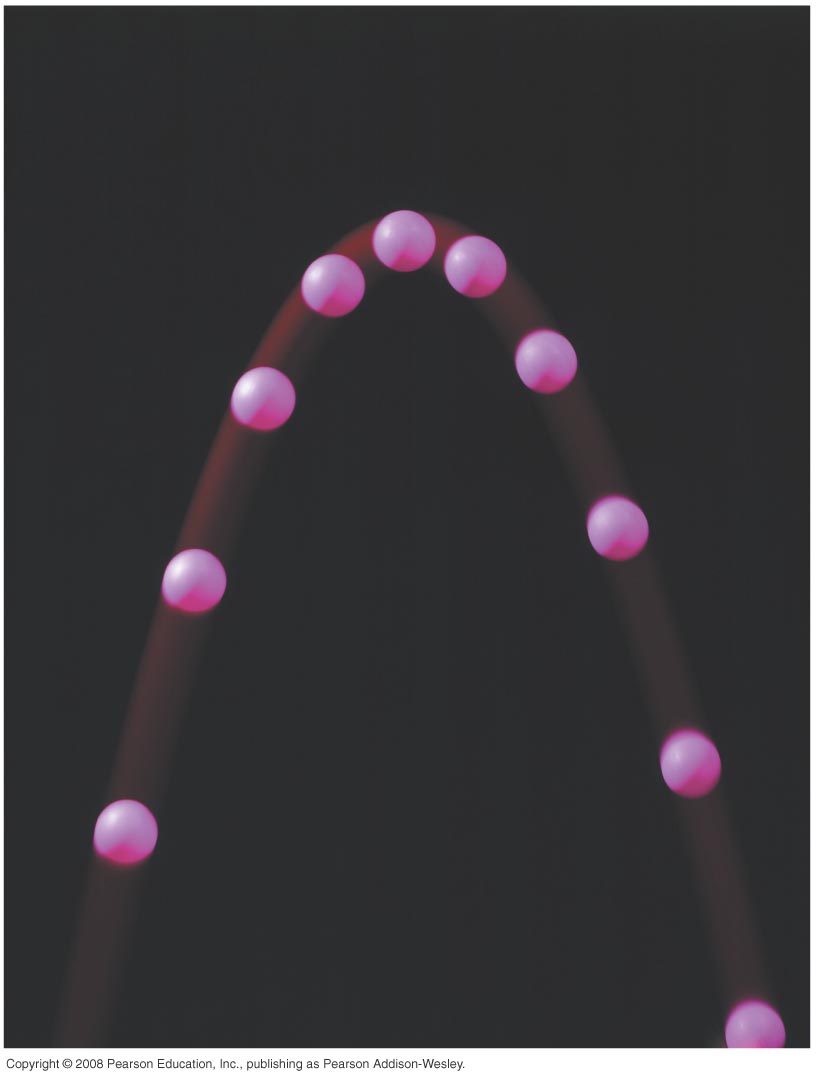 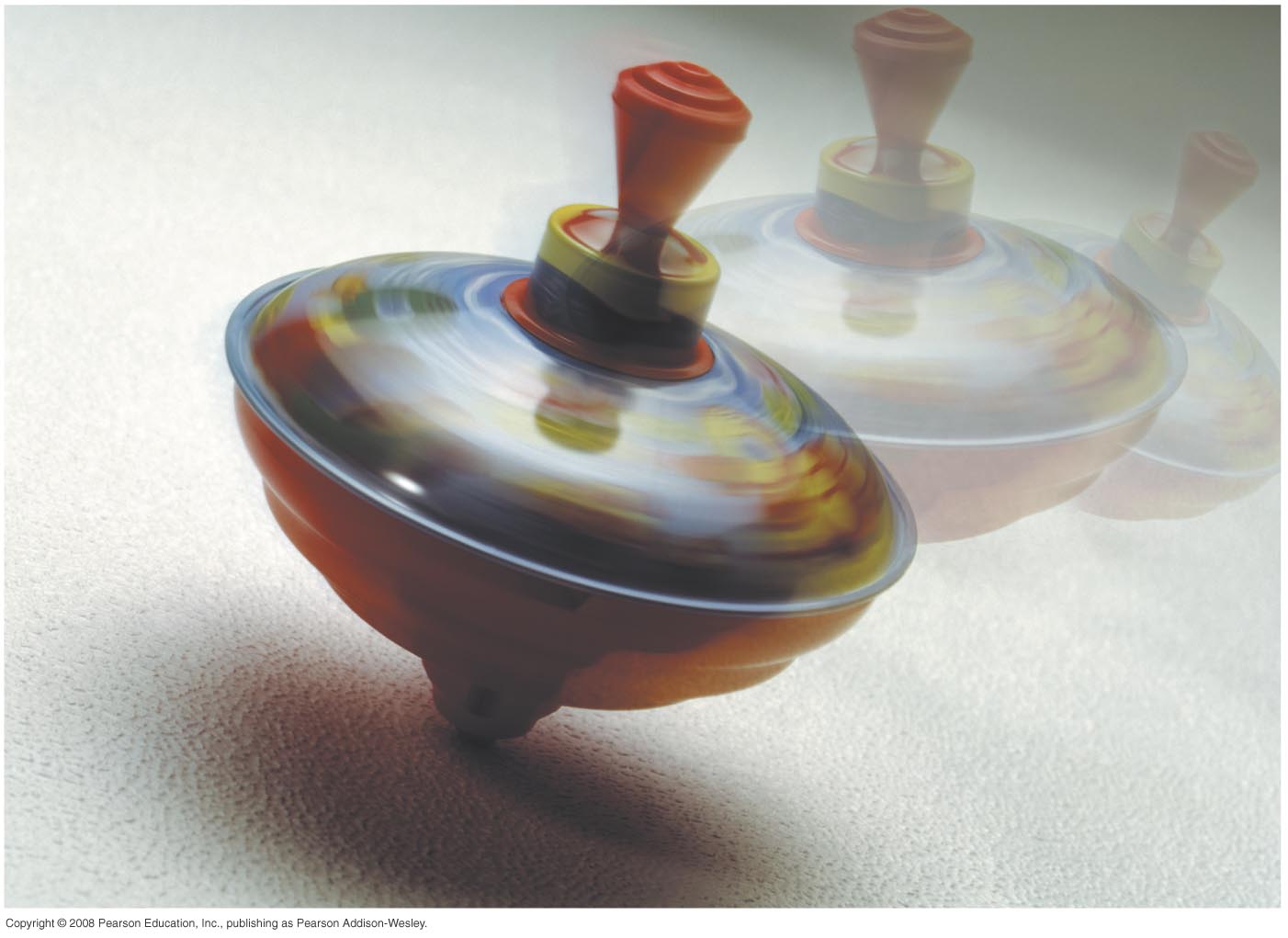 Making a Motion Diagram
An easy way to study motion is to 
A movie camera takes 

typically 30 photographs every second. Each separate photo is
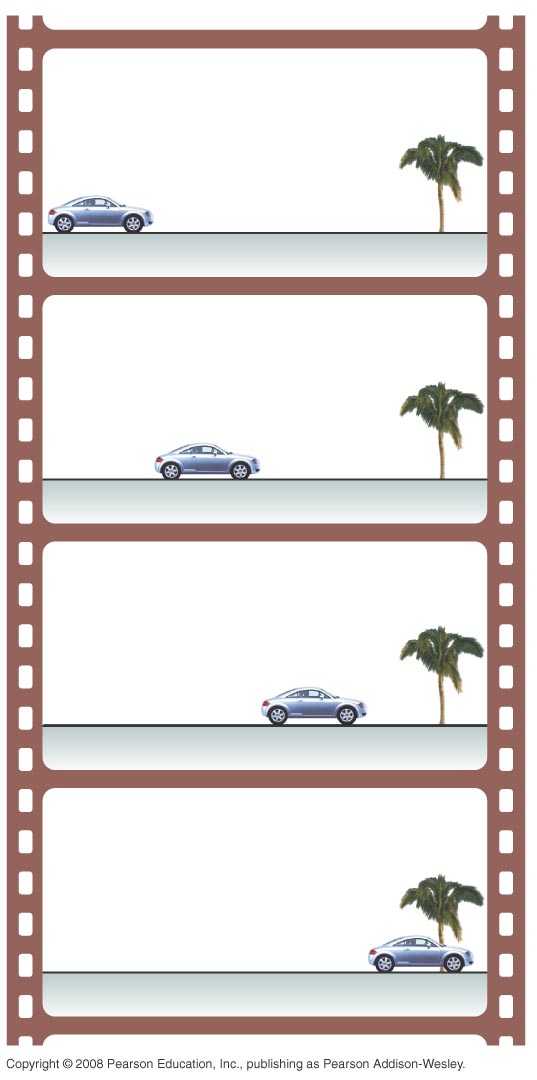 Making a Motion Diagram
Suppose 

and project the entire stack at once onto a screen for viewing. The result is shown. This composite photo, showing an object’s position at several equally spaced instants of time, is called a
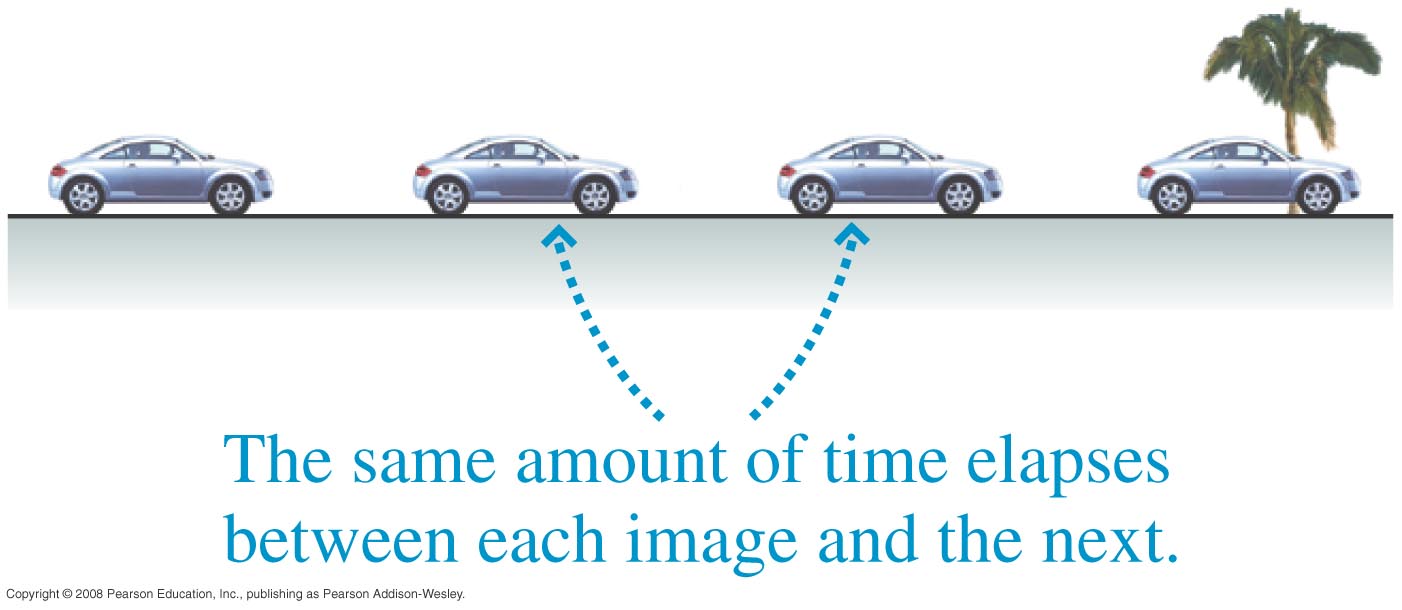 Tactics:
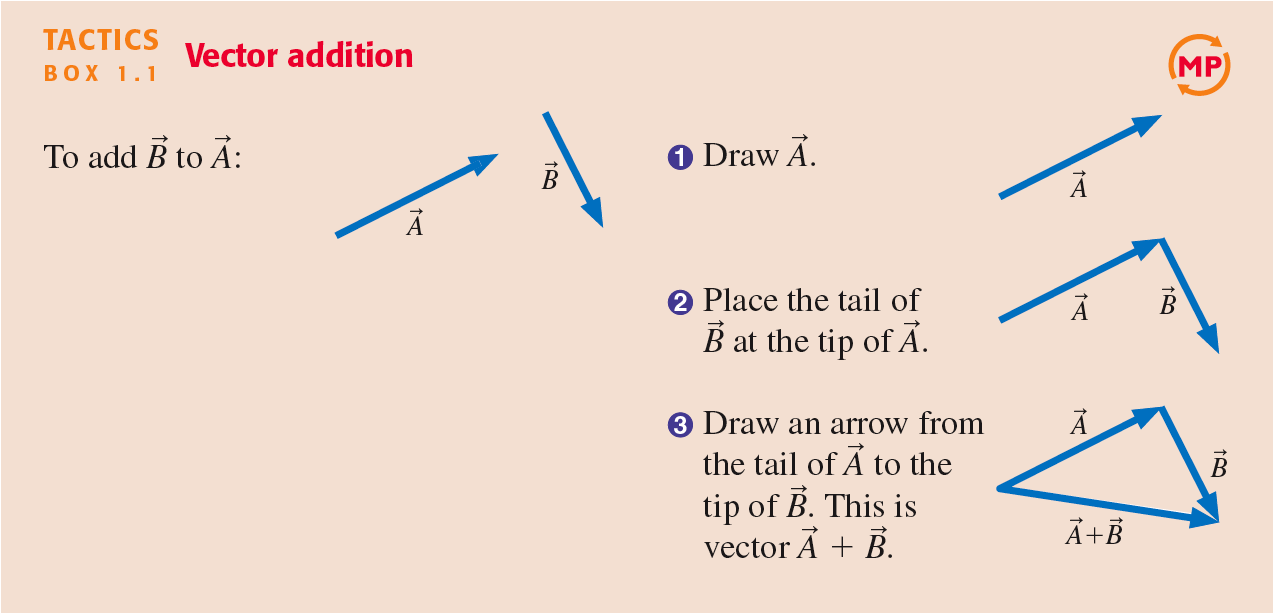 Tactics:
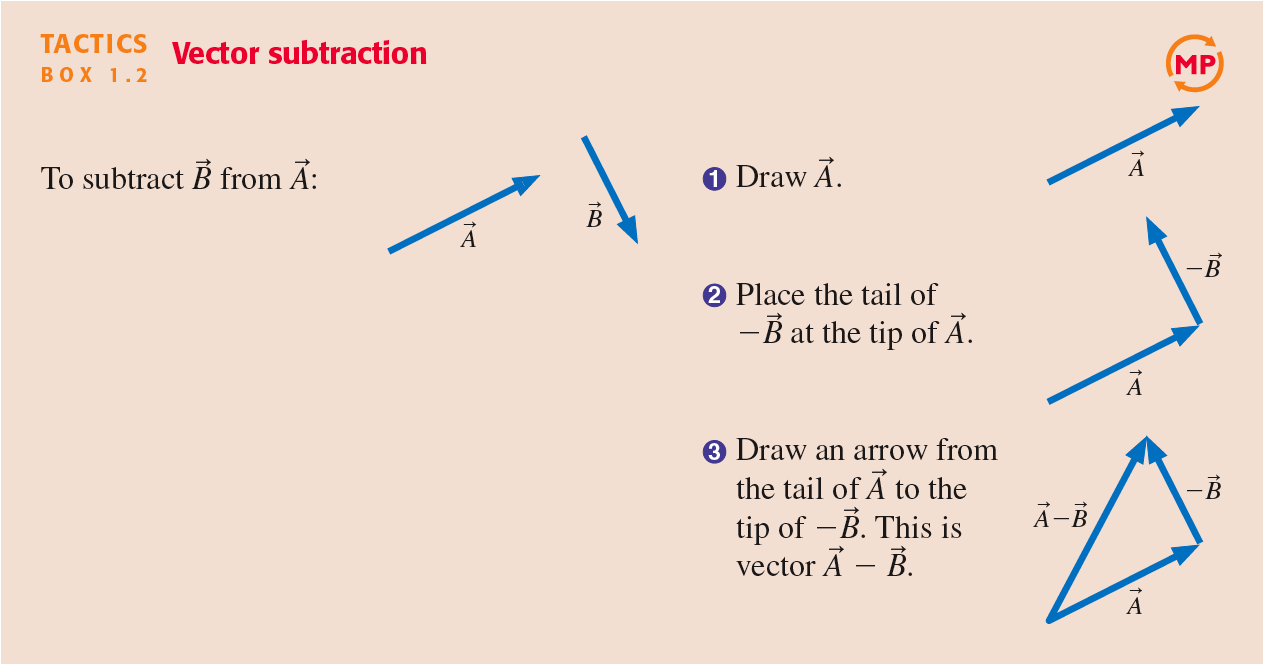 Motion Diagrams with
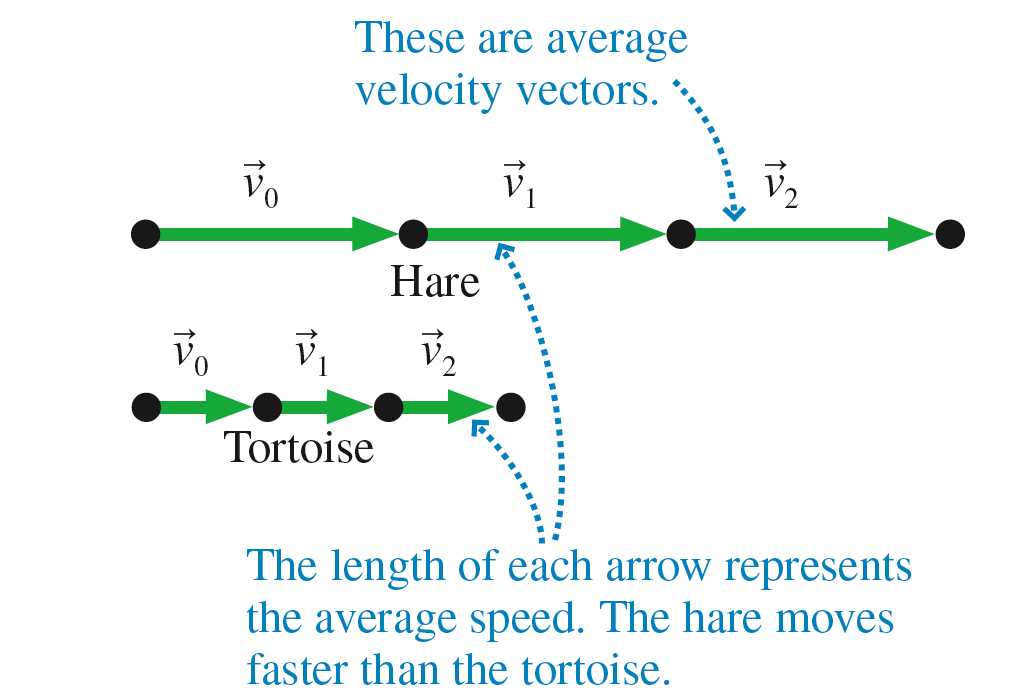 Before Class 2 on Wednesday
Please download and read the Course Outline, and the Preface, Introduction, and Chapter 1 of Knight
Establish your MasteringPhysics account 
Register your clicker with your 9-digit Student Number  at www.iclicker.com 
(Note, you can register your clicker later in the semester and you will still get marks for the classes you attended before you registered.)